SELEZIONARE LE PERSONE PER LA PA
4° webinar di approfondimento del Rapporto Formez PA 

14 MARZO 2023, ORE 12:00
CONSIDERAZIONI SULL’EFFICACIA DELLE PROCEDURE DI SELEZIONE DI PERSONALE PER LE PA


Vanessa Bosdari

Centro studi e attività internazionali – Formez PA
www.formez.it
EFFICACIA DEI CONCORSI PUBBLICI
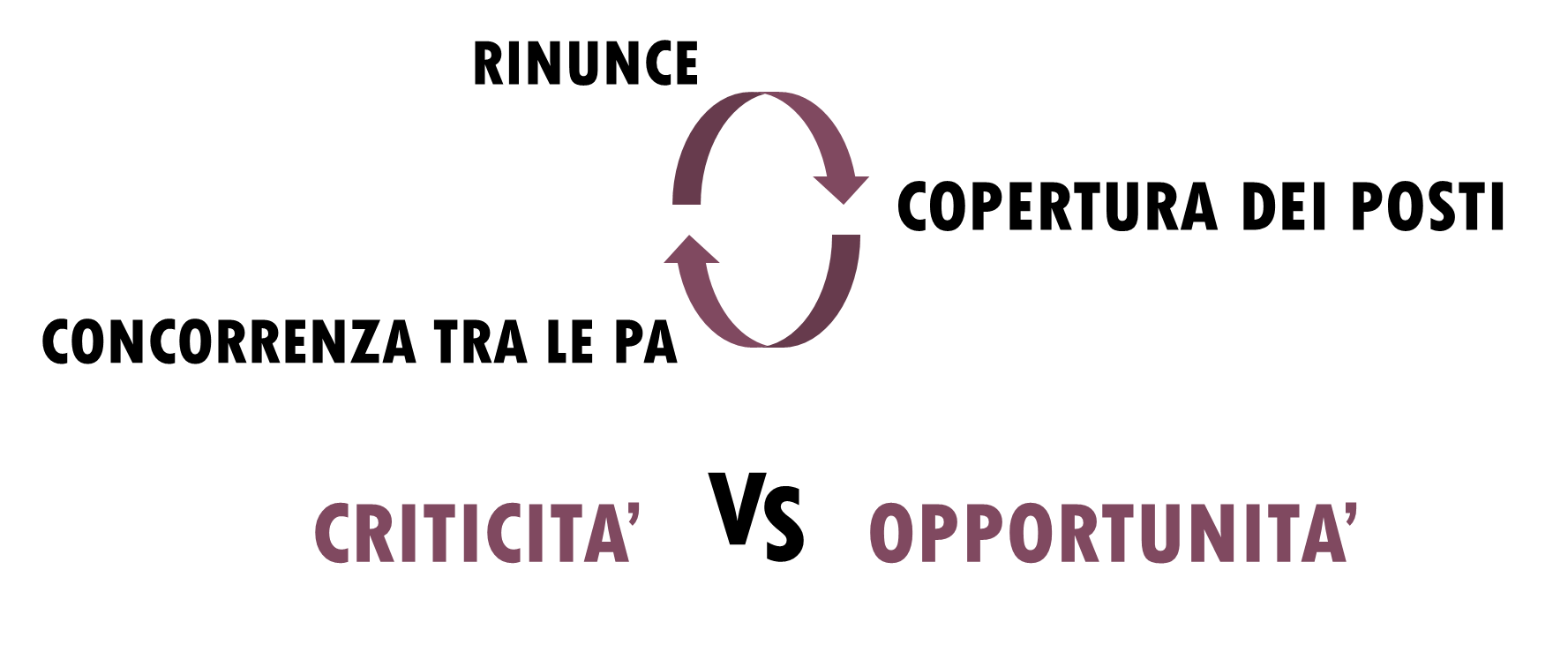 2
IL FENOMENO DELLE RINUNCE DA PARTE DEI VINCITORI
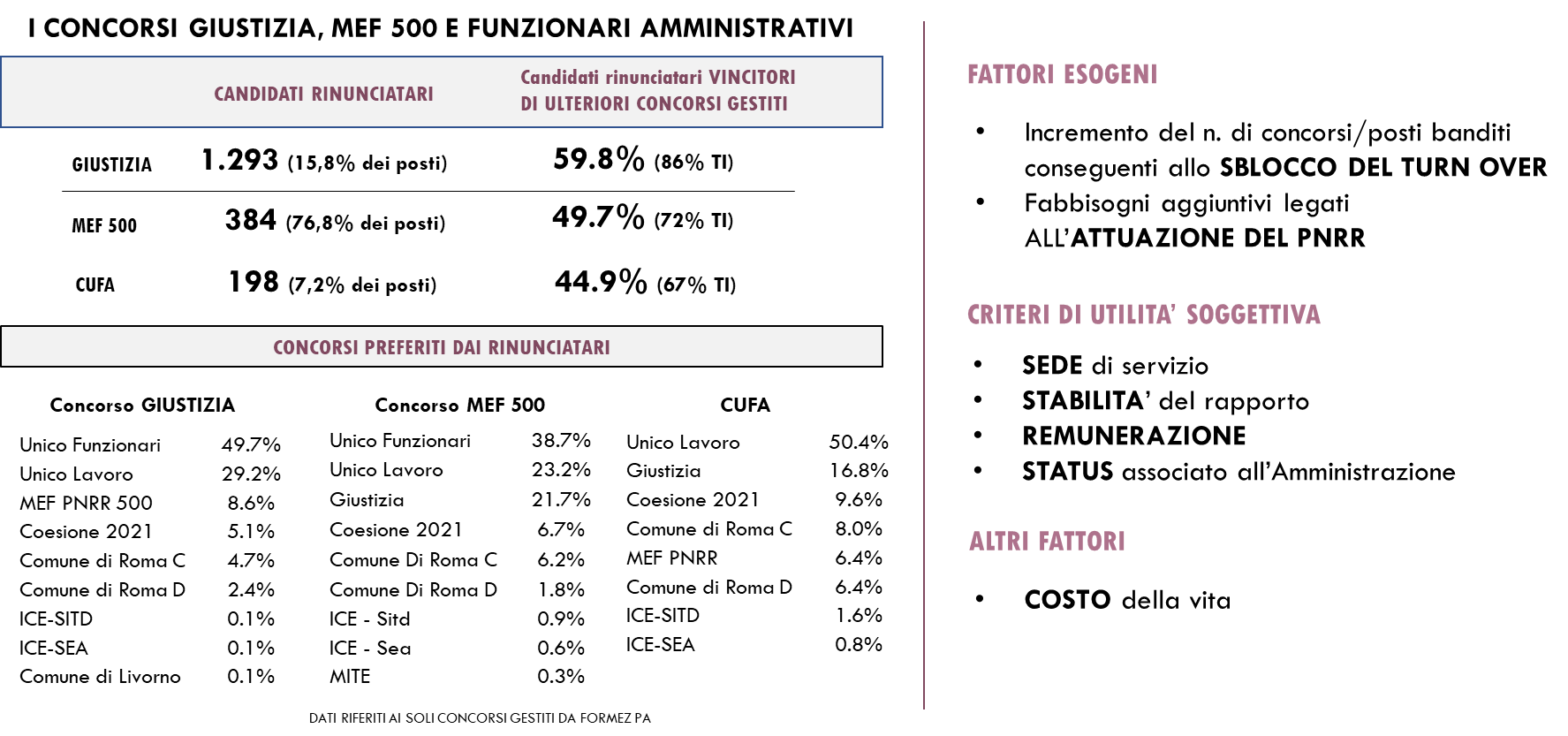 3
3
IL FENOMENO DELLE RINUNCE DA PARTE DEI VINCITORI
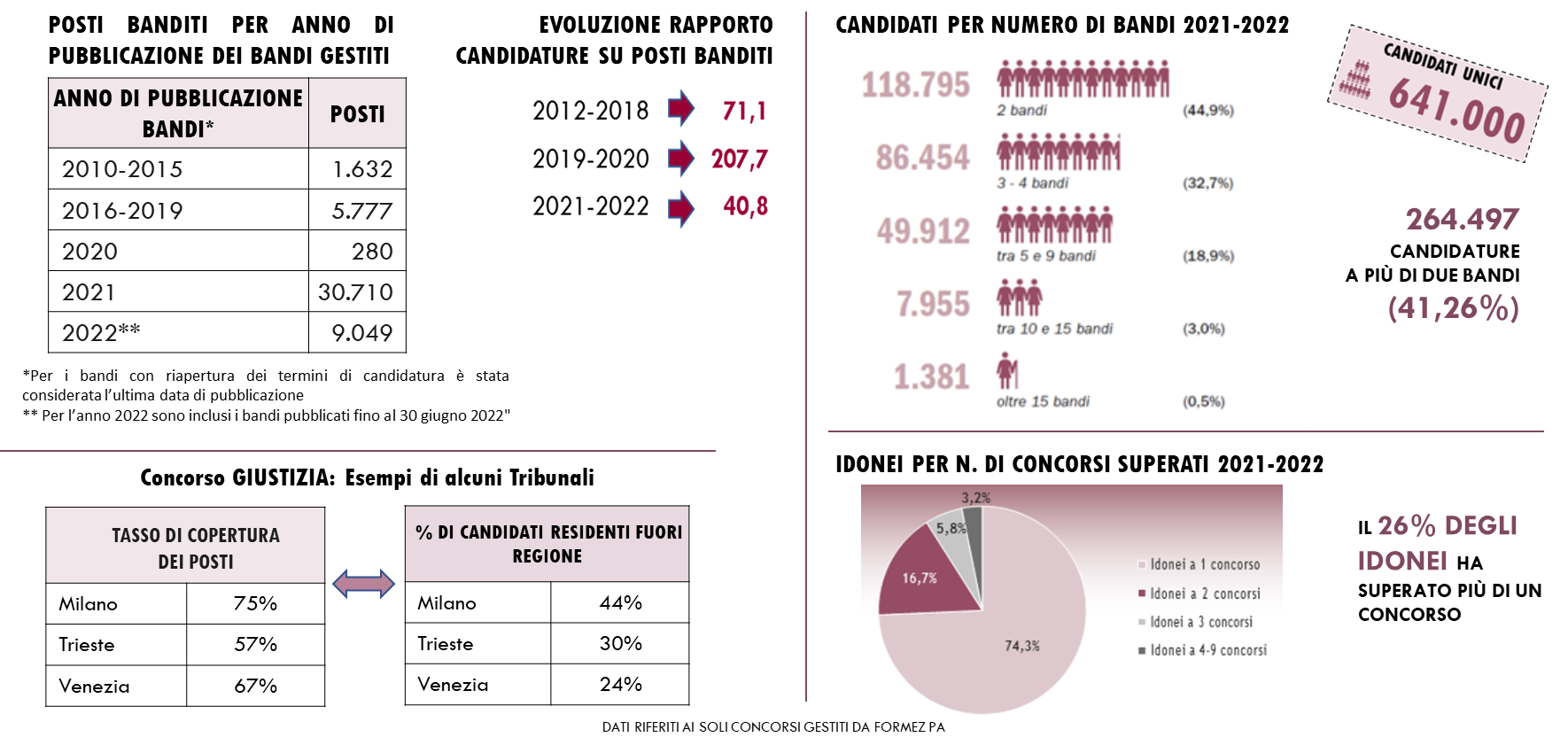 4
COPERTURA DEI POSTI: L’EFFICACIA DEI CONCORSI E’ CORRELATA ALLA NATURA DEL PROFILO RICERCATO (concorsi conclusi nel 2021)
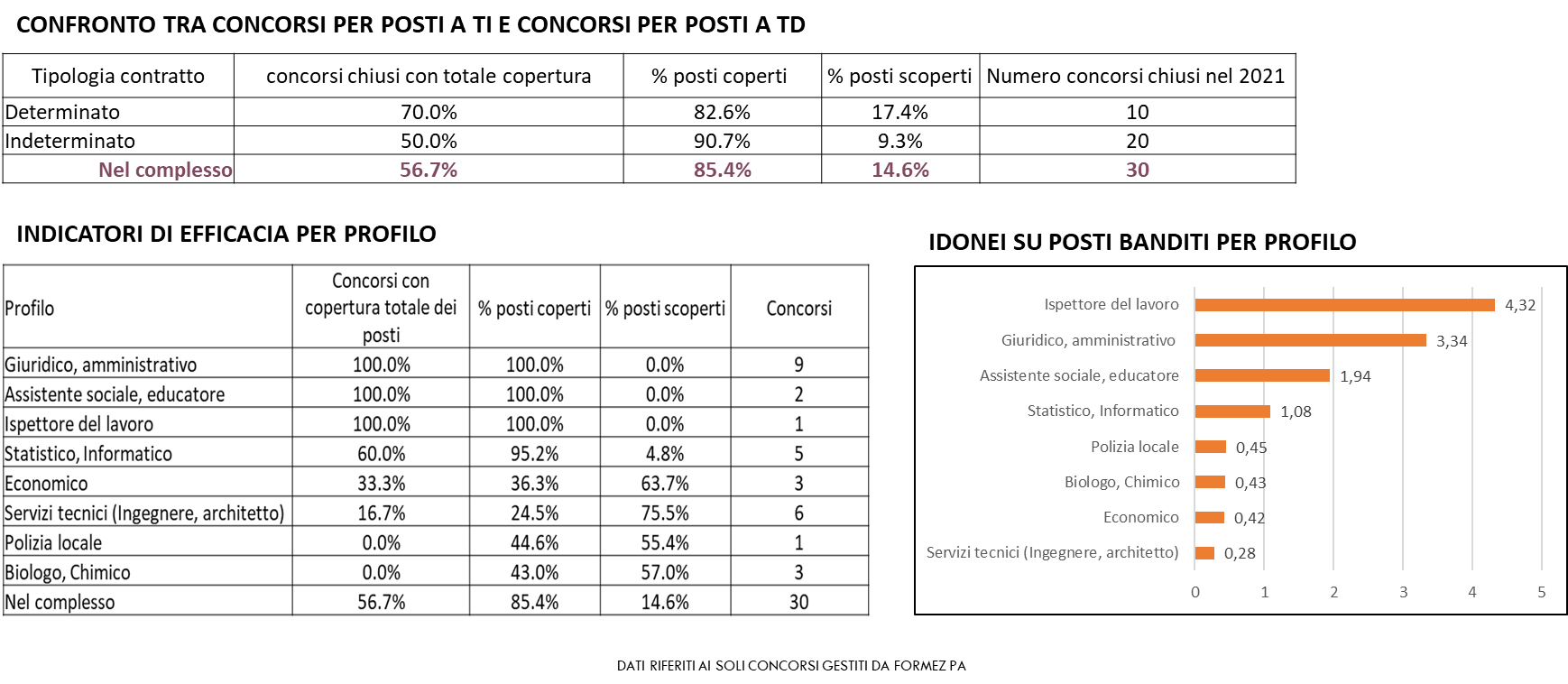 5
EFFICACIA DELLE ATTIVITA’ DI SELEZIONE DI PERSONALE PER LE PA DI FORMEZ PA
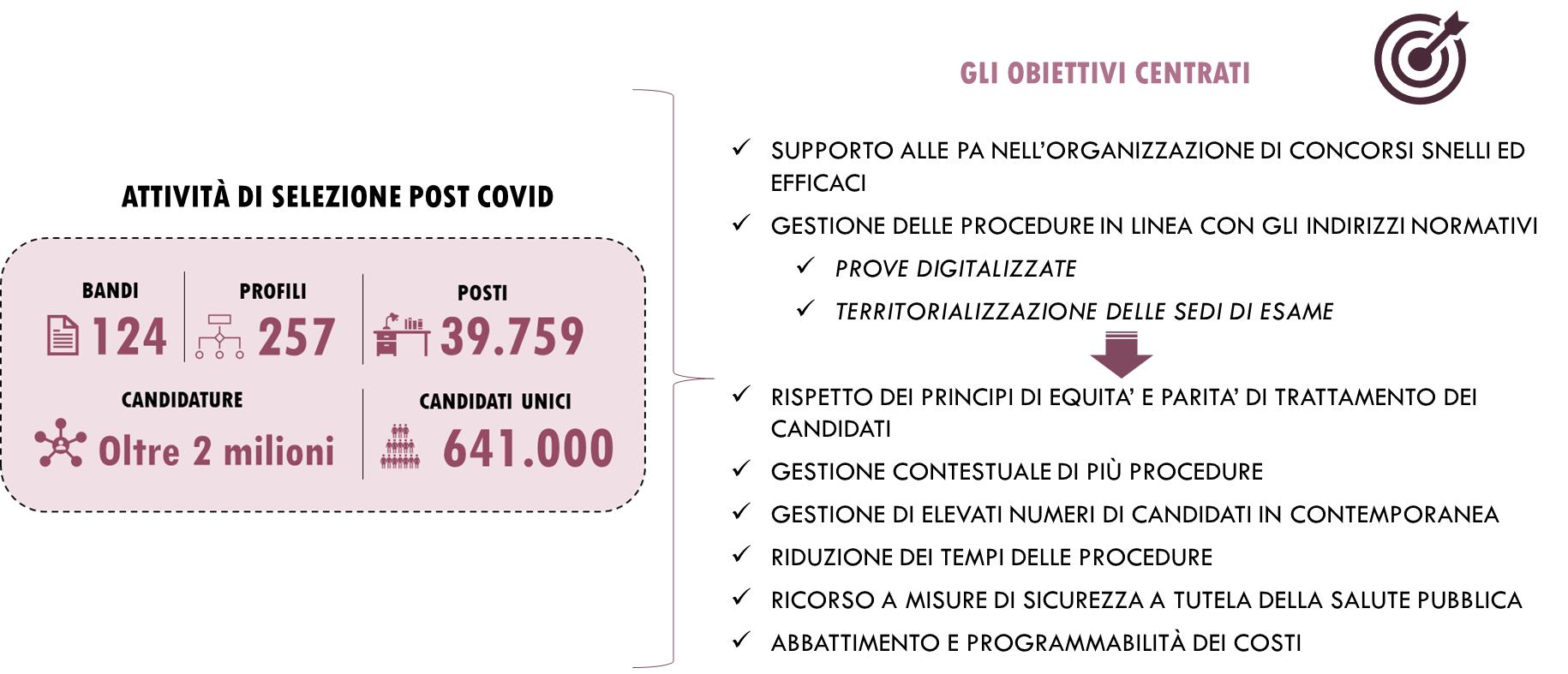 6